SE3910Week 1, Class 1
Today – Introductions
The students (informally)
The instructor
Safety Review
Policy
The course
Tomorrow (If you are in that section)
Lab 1, S365 (Purchase Beaglebone black kit BEFORE)
Wednesday
Class 1-2, here (CC118)
SE-2811
Slide design: Dr. Mark L. Hornick
Content: Dr. Hornick
Errors: Dr. Yoder
1
[Speaker Notes: Full agenda:
Return Exam
Questions about lab due tomorrow in class?
Threads: Locking on null object
Threads: invokeLater
Threads: The squares example
Decorator Class Diagram
More on Java IO
Class diagrams
Design Principles 
in the patterns we’ve seen so far	
Compare with alternatives
Decorator vs. array approach suggested in class
Non-decorator array – decorator can be added on without modifying the original hierarchy
Decorator has “before-after” and possibly other combinatorial control that would be hard-coded in array
[Show “screenshot” of discussion from class? Or just re-type?]
Strategy vs. Decorator class diagrams side-by-side
Structural difference (inheritance optional in Strategy pattern?)
Decorator vs. “Strategy” array


Perhaps next:
	Coding Starbuzz coffee (?)
	Add real patterns
		ArrayList – null-checking
Java I/O: Students do coding examples

		http://stackoverflow.com/questions/9358821/should-i-extend-arraylist-to-add-attributes-that-isnt-null]
Equipment
Purchase beaglebone black kit (~$65) from Tech Support
Used tomorrow (Lab1)
(Optional) Tools – e.g.  needle-noise pliers
Check out short-term
Kit (breakout board, breadboard cape, LCD cape, USB Oscilloscope)
Small parts (also may desire to purchase)
SE-2811
Dr.Yoder
2
Course Overview
(See schedule, take notes)



Side note: You can pick a different final project. But “some restrictions apply.”  Contact me this week if you are considering this.
SE-2811
Dr.Yoder
3
Flow Examples
For two minutes, write down with your team a list of as many things that flow that you can think of.
SE-2811
Dr.Yoder
4
What causes things to flow?
For a few examples, let’s think about WHY the flow occurs.  What makes it flow faster or slower?
SE-2811
Dr.Yoder
5
What is Voltage?
Suppose I rub my shoes across the floor…
	“Voltage” is what exists between my finger and the doorknob before I touch it.

Does voltage require current to exist?

Variable Name: V  (Or, rarely, E (electromotive force))
Voltage is measured in Volts (V).  We celebrated Alexandra Volta’s birthday a few weeks back.
6
SE-2811
Dr.Yoder
What is current?
Current is what exists when I touch the doorknob.  It is the flow of charge


Does current require voltage to exist?

Variable name: I
Current is measured in Amps. (A) One amp is (for this course) a LOT of current!
SE-2811
Dr.Yoder
7
A Very Simple Circuit
What is the voltage across the resistor?
+
+
Resistor
Power Supply
5V
-
-
SE-2811
Dr.Yoder
8
Resistance
Measures how much a device keeps current from flowing through it.  More resistance, less current flow. (all other things being equal)
The variable name is usually R
The units are Ohms (Ω)
Ω = V/A
For the purposes of this class, 1Ω is very small.
“Resistance is futile if < 1Ω” (Or even 10 Ω)
SE-2811
Dr.Yoder
9
Resistance
V=IR
For a given resistor, 
If current increases, voltage …
If voltage increases, current …
For a given voltage,
If the resistance increases, the current…
SE-2811
Dr.Yoder
10
Resistance
V=IR
Exercise: Suppose we have 3.3V across a 1 Ohm resistor. What is the current through the resistor?
SE-2811
Dr.Yoder
11
Power
Exercise: How do you compute energy in Physics?  
What are the units for energy?
Exercise: How do you compute power in Physics (excluding electricity?) Write as many examples as you can. 
What are the WI units for power?

How do you computer power in circuits?
SE-2811
Dr.Yoder
12
Power
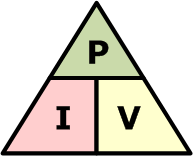 Substituting in V=IR, we find…



Exercise: Find a formula without V.


Exercise: For a given resistor, if I double the voltage, how does the power change?
http://www.electronics-tutorials.ws/resistor/res_7.html
http://paperclip.rcs.ac.uk/index.php/Basic_Electrical_Theory
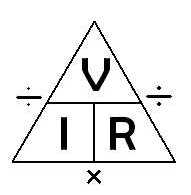 SE-2811
Dr.Yoder
13